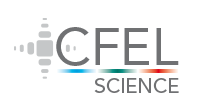 Generation of narrow spectrum IR radiation for production of THz radiation.
Boris v. rumiantsev, Moscow state university, Russian federation
Supervisor: nicholas h. matlis, senior scientist leading experimental implementation of axsis project, cfel.
AXSIS project concept
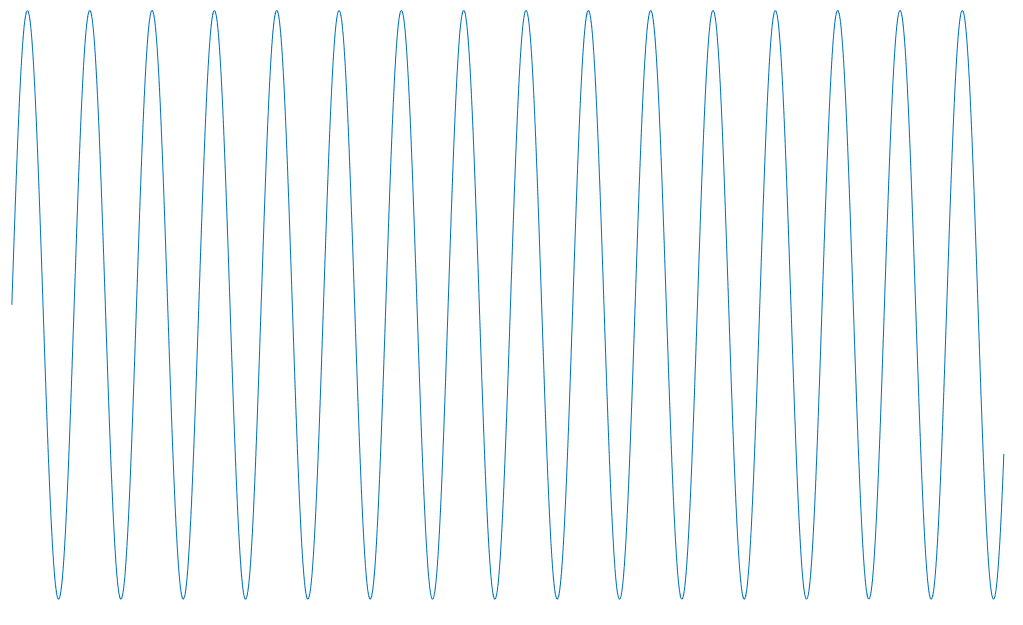 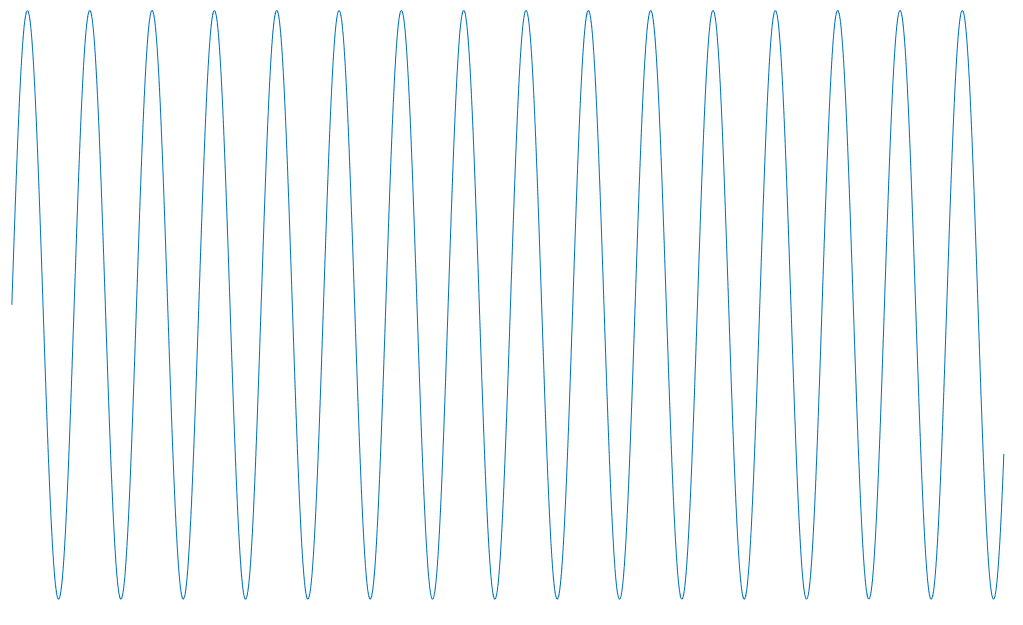 > 5 keV X-rays
Acceleration of photoemitted electrons by singlecycle THz gun
Undulation of electrons by IR-frequency radiation
Acceleration of electrons by multicycle THz wave
Acceleration to the speed that is close to the speed of light
Inverse Compton scattering of IR photons
Increase of electrons energy
Why is the THz?
Microwave radiation
THz radiation
IR radiation
No damage under high field gradients.
 Doesn’t require precision timing
Damage of metal details of a setup under high energy of a wave
Use of this radiation requires a very precise timing in a system
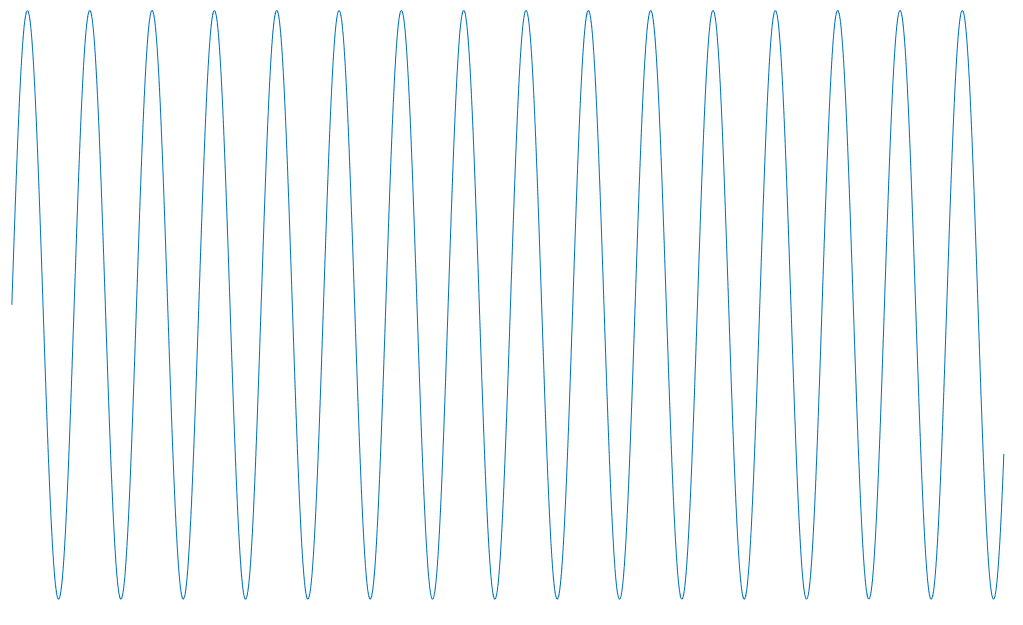 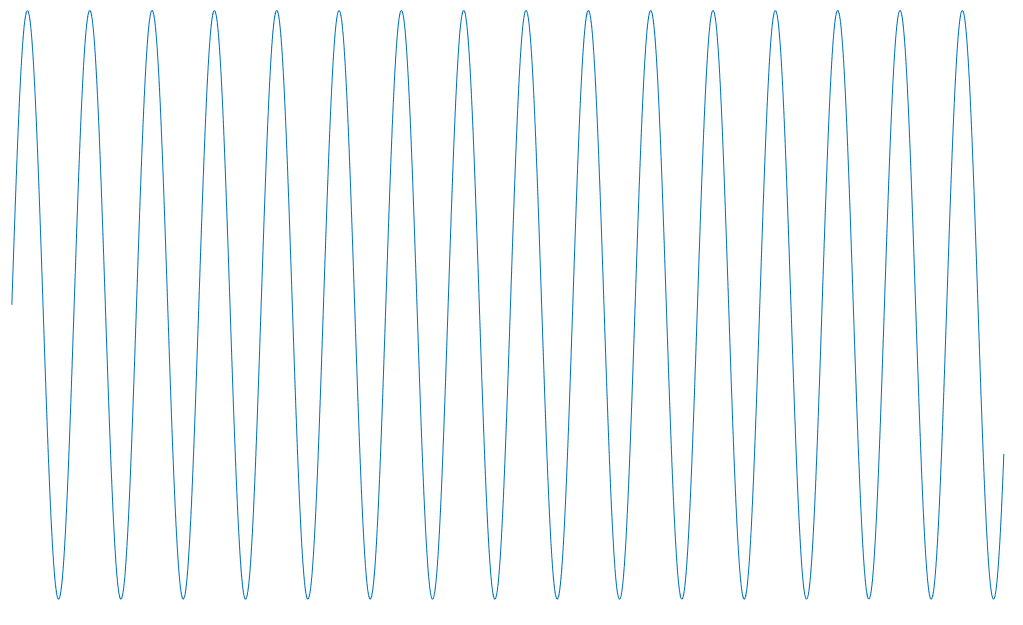 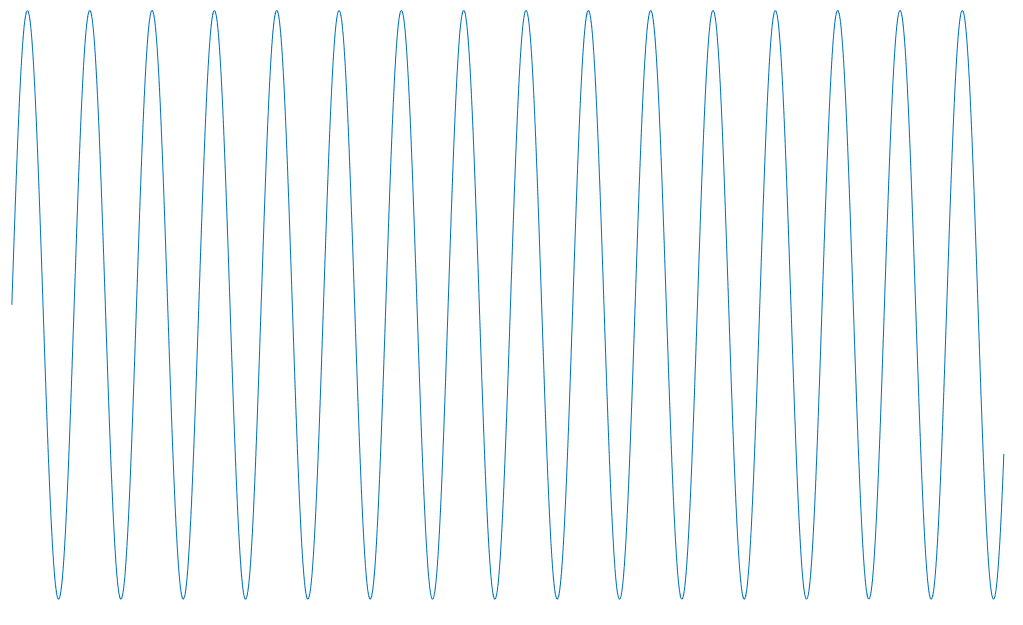 How to generate THz radiation
Difference frequency generation (DFG)
Required properties of IR radiation
Many peaks in spectrum
Narrow spectrum
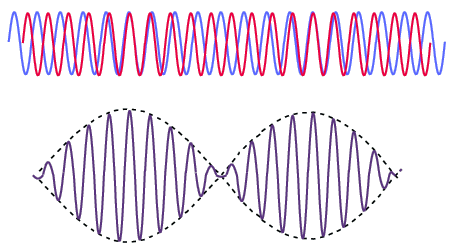 To make efficient amplification of a beat signal
0.1% of energy conversion
100% of converted photons
Many peaks in spectrum for DFG
Methods of generation required IR radiation
Cascaded Four wave mixing process
Spectral filter
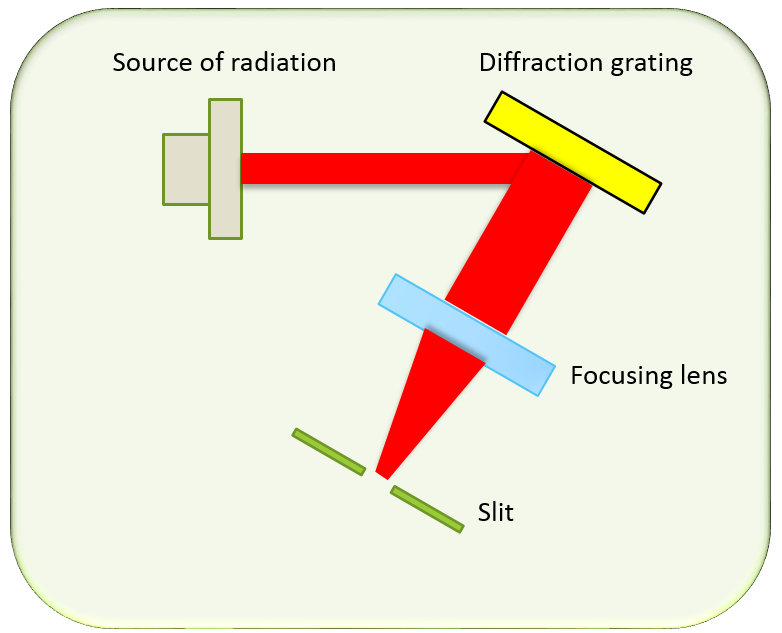 Methods of generation required IR radiation
Cascaded Four wave mixing process
Spectral filter
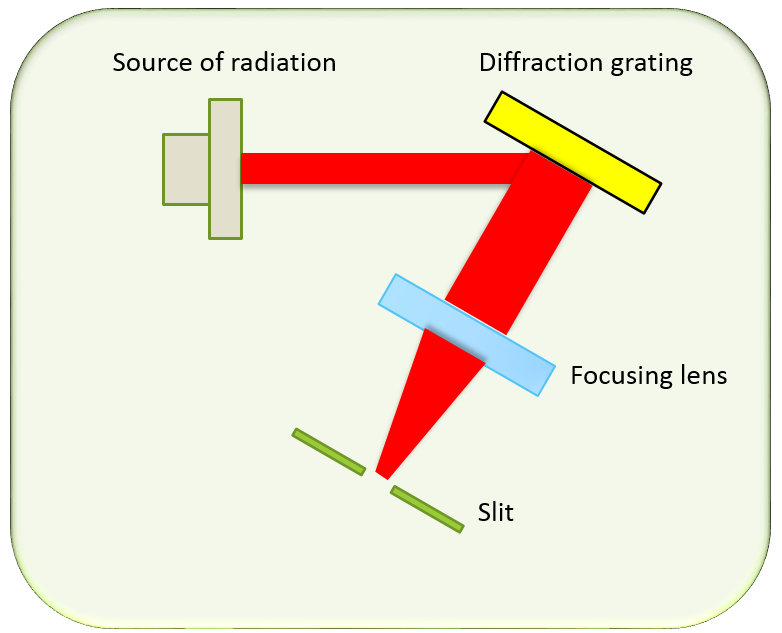 Methods of generation required IR radiation
Cascaded Four wave mixing process
Spectral filter
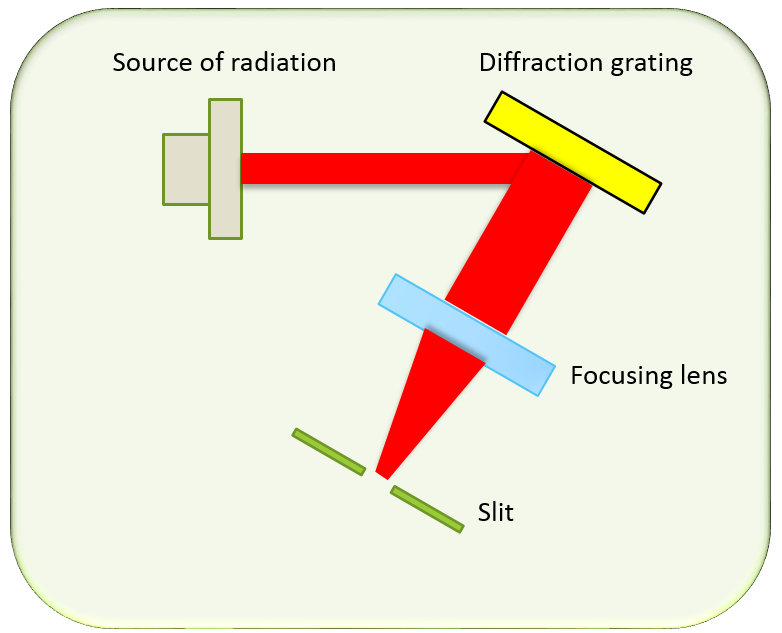 1st method: spectral filter
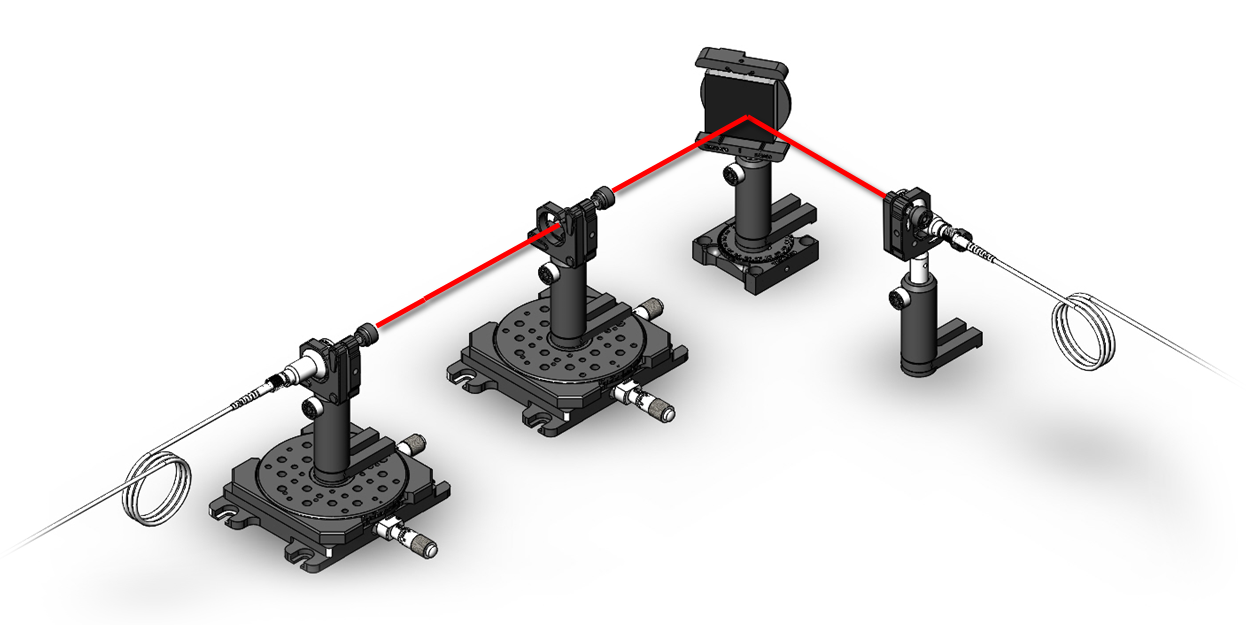 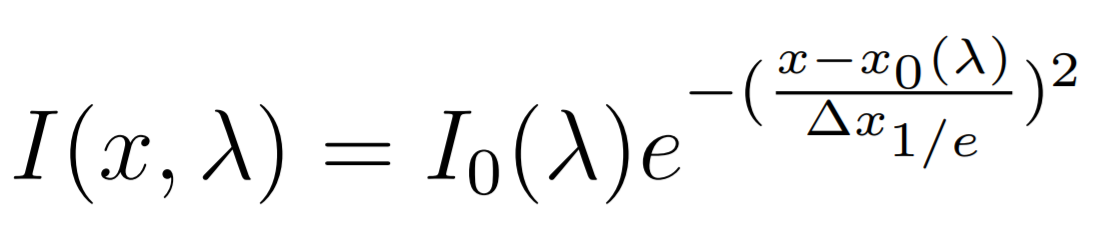 1st method: spectral filter
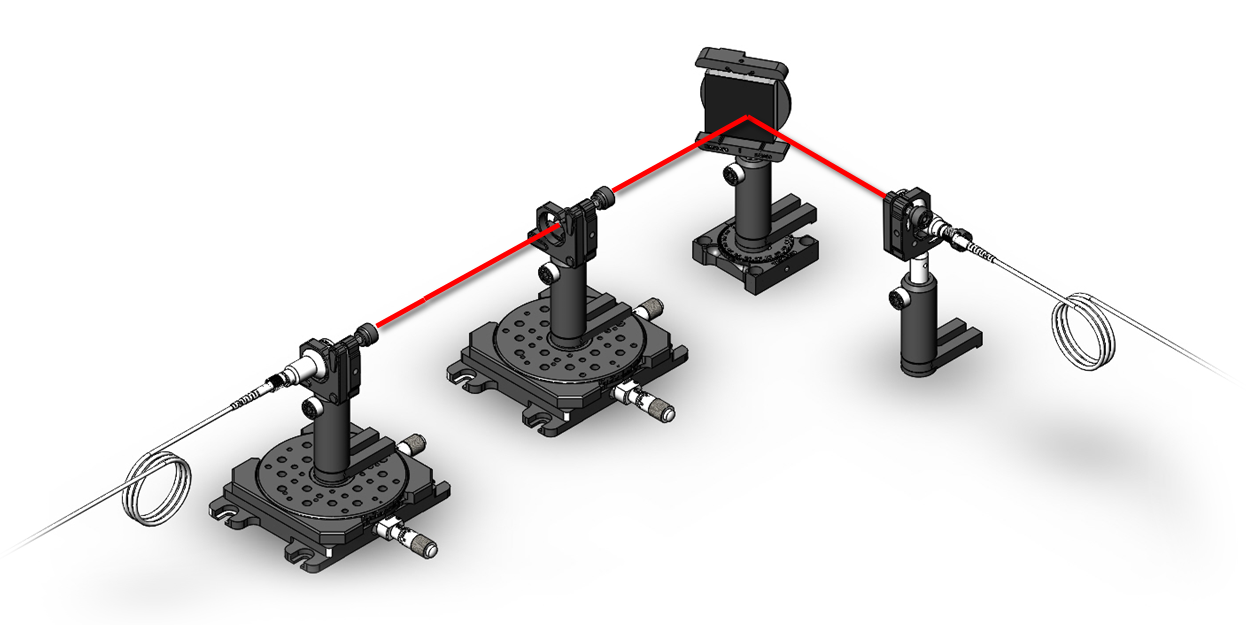 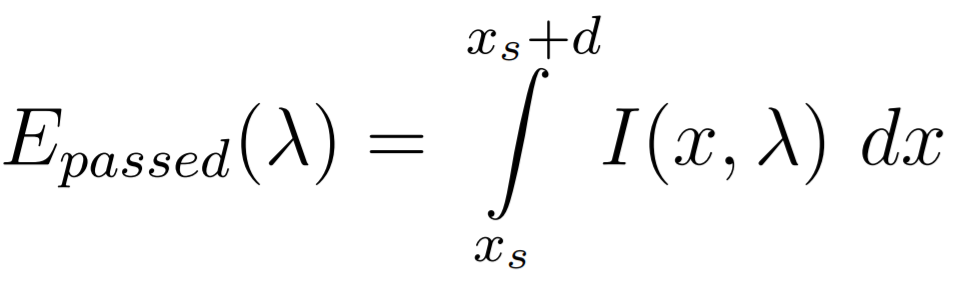 Experimental data
Calculated parameters
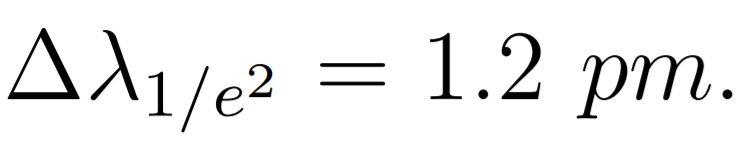 2nd method: cascaded four-wave mixing
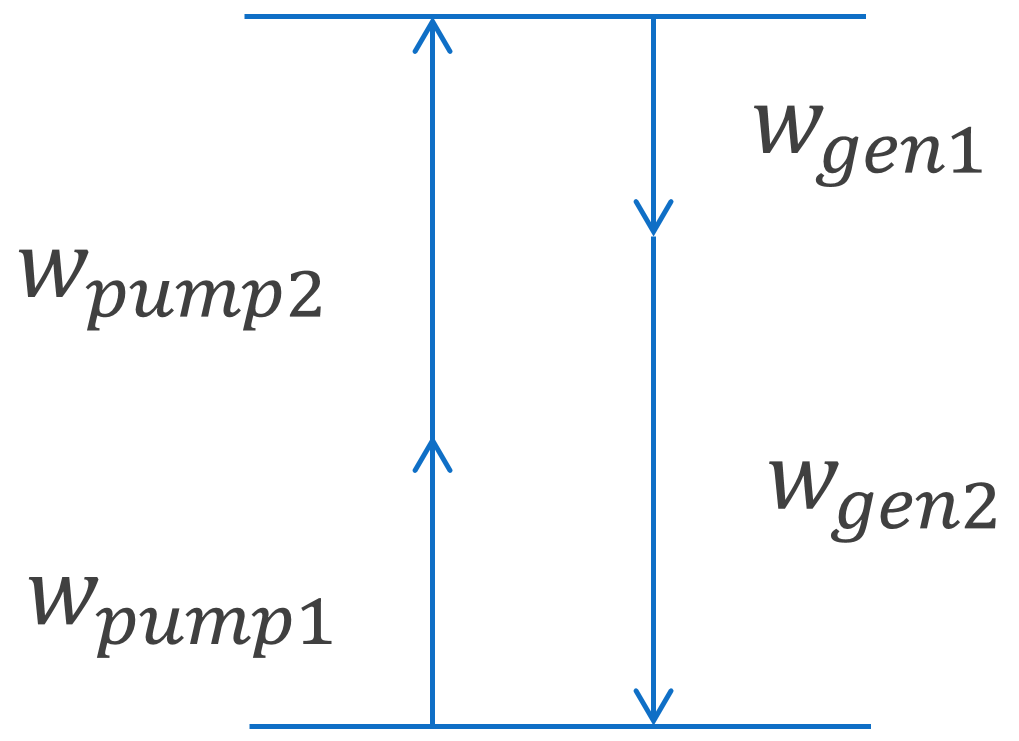 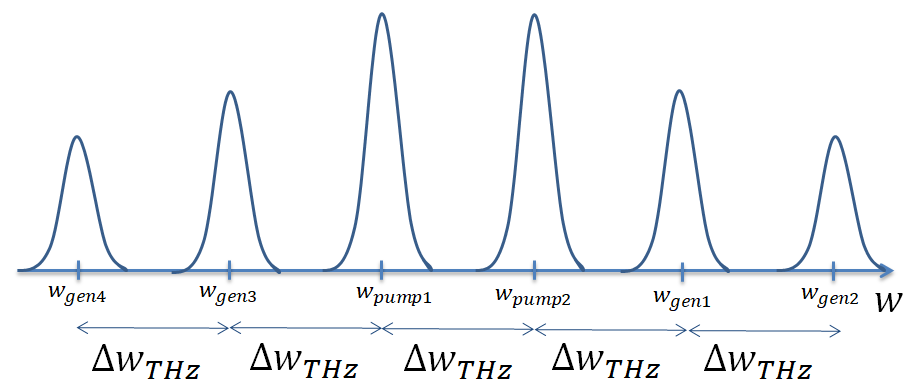 Theory of cascaded four-wave mixing
Phase-matching conditions in a photonic crystal fiber:
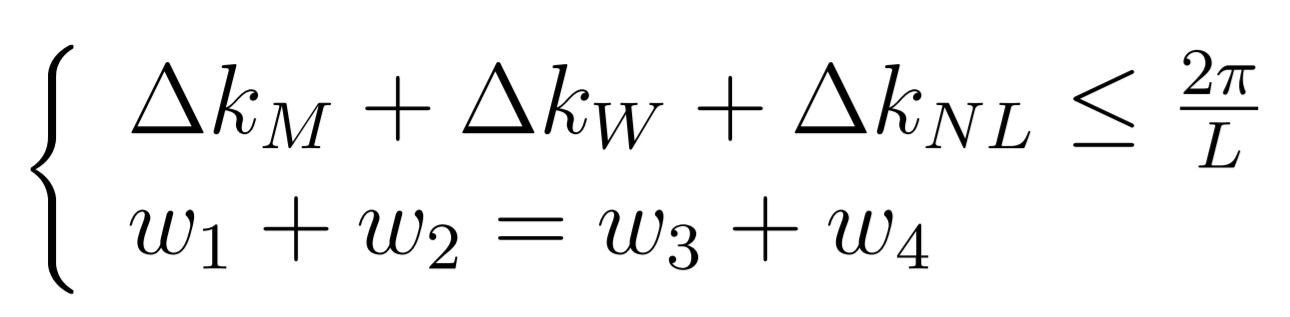 Input: 
two pump harmonics
Output: 
N(L) generated harmonics
Length of a fiber L
Results of calculation
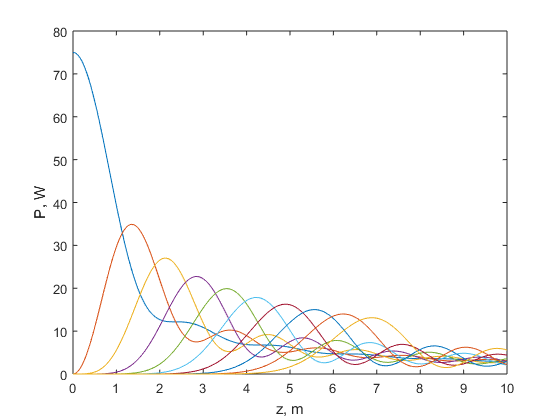 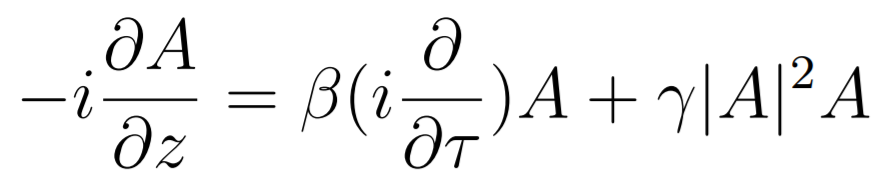 Dependence of one pump harmonic and nine generated harmonics on propagation distance in a fiber.
Thank you for your attention!